Modeling Surface Energy Balance Using the MEP Method
Jingfeng Wang1  and Rafael L. Bras1,2 
 
1University of California at Irvine
2Georgia Institute of Technology

5th Interagency Surface Dynamics Working Group Meeting  1 - 3 March 2011
USDA Southwest Watershed Research Center, Tucson, AZ
Land Surface Energy Budget
Partition of net radiation Rn into the fluxes of latent heat E, sensible heat H and ground heat G.
Rn =  E + H + G
MEP Theory
Maximum Entropy Principle (MaxEnt): a general method to assign probability distribution. The concept of entropy is introduced as a quantitative measure of information (or lack of it).
Maximum Entropy Production Principle (MEP): an application of MaxEnt to non-equilibrium systems with macroscopic transport of energy and matter.
MaxEnt Formalism
Assigning probabilities pi of  xi by maximizing the information entropy SI under generic constraints Fk,
Dissipation function or entropy production function, D, is defined as,
satisfying the orthogonality condition, according to MaxEnt,
D is maximized under a (nonlinear) constraint,
D is minimized under a (linear) constraint,
MEP Method
Formulate a dissipation function or entropy production function in terms of the heat fluxes,

2. Find the stationary point of the dissipation function under the constraint of conservation of energy,

3. Solve the heat fluxes.
An Example
R1
I1
I0 = I1+I2
R2
I2
Formulate the dissipation function of the system in terms of the electric currents,
2. Find the stationary point of the dissipation function under the constraint of conservation 
    of electric charges,
Lagrangian multiplier
3. Solve the currents,
Physical Meaning of D
thermal dissipation
thermodynamic entropy production
Voltage
MEP Formalism of Heat Fluxes
A dissipation function or entropy production function is formulated as [Wang and Bras, 2011];,
Is=thermal  inertia of conduction = 
Ia=thermal inertia of sensible heat transfer =
Ie=thermal inertia of latent heat transfer (to be defined)
Formulation of Ia
Based on the Monin-Obukhov similarity theory [Wang and Bras, 2010];,
a,b,g2 are universal 
empirical constants
[Businger et al, 1971].
Formulation of Ie
1. Ie is related to Ia due to the same turbulent   
    transport mechanism for heat and water vapor;

2. Ie is a function of surface soil temperature and 
    soil moisture as E depends on the two variables; 

3. Water vapor right above the evaporating surface
    is in equilibrium with the liquid water at the soil
    surface.
Ie  is postulated based on the above propositions:
Ts = surface (skin) soil temperature,
qs = surface (skin) specific humidity,
l = latent heat of vaporization,
cp = specific heat of air at constant pressure,
Rv = gas constant of water vapor,
MEP Model of E, H, G
Input of the MEP Model
surface 
temperature
surface 
humidity
surface 
soil moisture
net radiation
Rn,  Ts,   qs  or qs
E, H, G
Properties of the MEP Model
Over a dry soil (s = 0, hence E = 0), the MEP model for the dry case is retrieved [Wang and Bras, 2009];

 Over a saturated soil, the MEP Bowen ratio, B-1(s), reduces to the classical equation [Priestley, 1959, p.116],
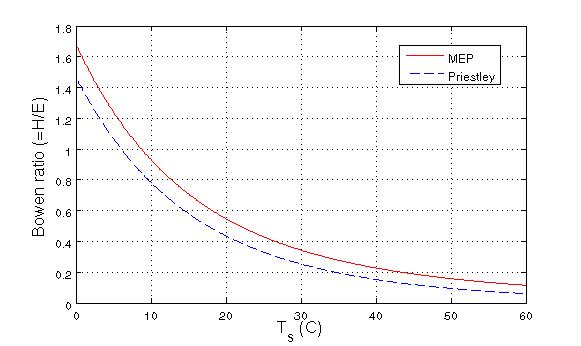 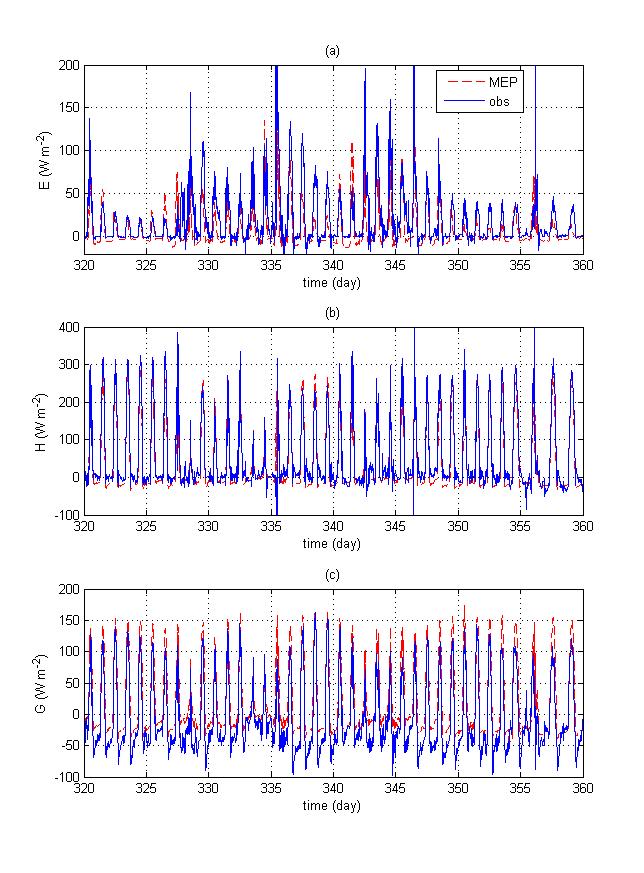 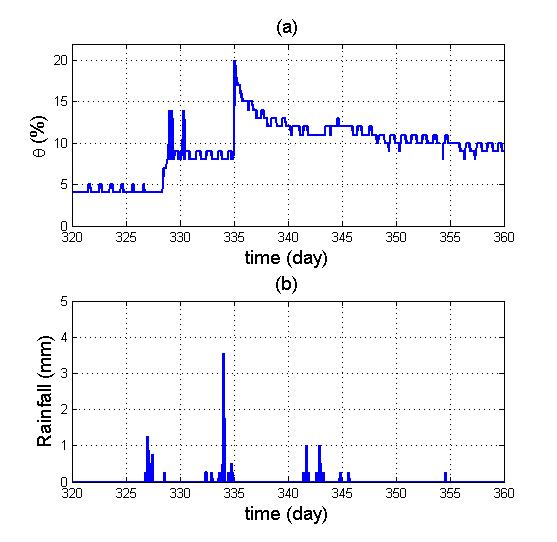 Lucky Hills site of the Walnut Gulch Experimental Watershed during 11/16 – 12/26, 2007.
MEP Model of Transpiration
Over a canopy when Is=0 (hence G=0), the MEP model gives explicit expressions of transpiration Ev and H,
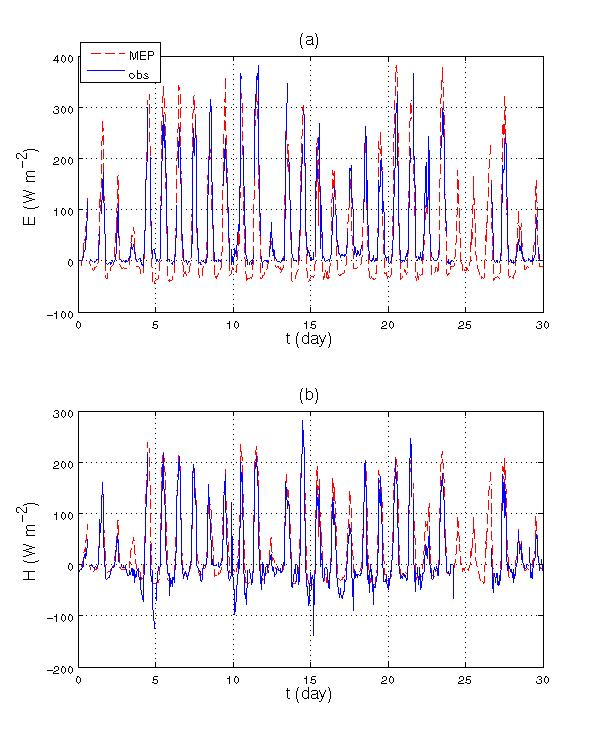 Harvard Forest site during 19 August - 18 September 1994.
Remote Sensing Application
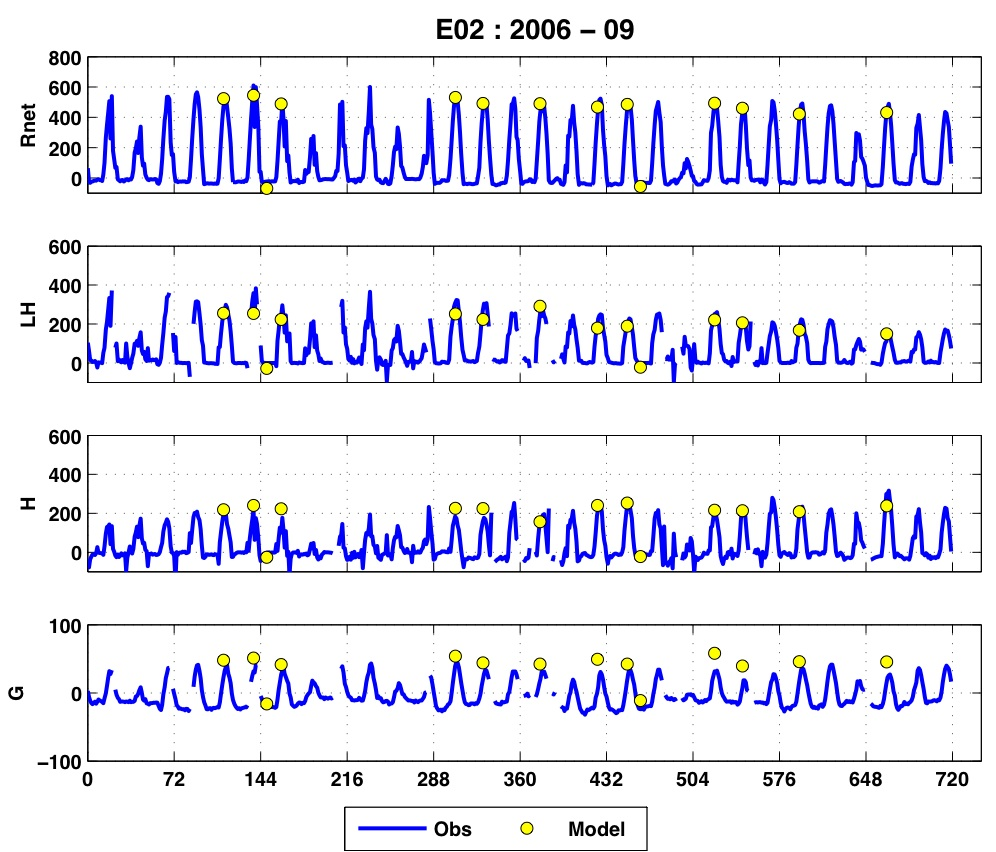 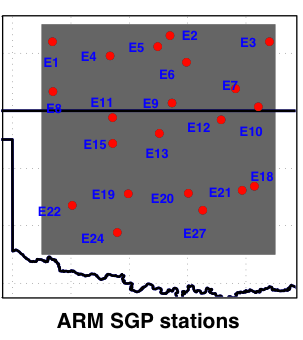 MODIS-Terra for Sept., 2006
Remotely sensed MEP model input  Rn, Ts, and qs (Td) from MODIS on Terra satellite over Oklahoma [Bisht and Bras, 2010]. The heat fluxes are in W m-2 and time in hours.
September 2006
Conclusion
The MEP model provides an effective tool to estimate
  evapotranspiration (together with sensible and ground 
  heat fluxes) using field and remotely sensed surface
  variables as model input.
Acknowledgment: This study is sponsored by ARO grant W911NF-10-1-0236 and NSF grant EAR-0943356.
References
Bisht, G., and R. L. Bras (2010), Estimation of net radiation from the MODIS data under all sky conditions: Southern Great Plains case study, Remote Sens. Environ., 114, 1522-1534.

 Businger, J. A., J. C. Wyngaard, Y. Izumi, and E. F. Bradle (1971), Flux-profile relationships in the atmosphere surface layer, J. Atmos. Sci., 28, 181-189.

 Dewar, R. C. (2005),  Maximum entropy production and fluctuation theorem, J. Phys. A: Math Gen., 36, L371-L381. 

 Priestley, C. H. B. (1959), Turbulent Transfer in the Lower, The University of Chicago Press, Chicago, 130pp. 

 Wang, J., and R. L. Bras (2009), A model of surface heat fluxes based on the theory of maximum entropy production, Water. Resour. Res., 45, W11422.

Wang, J., and R. L. Bras (2010), An extremum solution of the Monin-Obukhov similarity equations,   J. Atmos. Sci. 67(2), 485-499.
 
 Wang, J., and R. L. Bras (2011), A model of evapotranspiration based on the theory of maximum entropy production, Water. Resour. Res., in press.